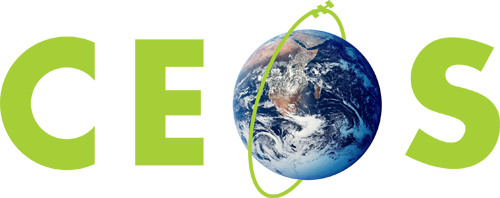 Committee on Earth Observation Satellites
CEOS-GEO Coordination Update
Douglas Cripe, GEOSEC
Jonathon Ross, SIT Chair team
CEOS SIT-36
Session 1, Agenda Item 1.3
Virtual Meeting
23-25 March 2021
‹#›
CEOS-GEO Coordination Update
Space-based Earth Observation Data for Open Science and Decision Support 
Open Earth Alliance and Data Cubes 
Analysis Ready Data and the Cloud: Status, Activities, Pilots (incl. Digital Earth Africa) 
In situ and Biomass Reference Network 
Capacity Building and EOTEC
Dashboards (beyond COVID-19) 
Disasters - Emerging Activities and Ensuring Linkages
Climate - Informing the GST Process & Prep for the 2023 GST 
Marine - COAST, COVERAGE & UN Decade of Ocean Science 
GEO Urban Resilience - scoping and links 
SDGs - Potential CEOS framework and complementarity
‹#›